TYP eilen, tänään ja huomenna  TYP igår, idag och imorgon
Timo Saari
30.8.2022
v. 2002 Yhteispalvelu-kokeilu
v. 2003 Palvelukehitys jatkuu
v. 2015 TYP-lainsäädäntö
1.1.2023 Hyvinvointi-
alueet
2025 TE-palvelut kuntien vastuulle?
2025 Arbets- och näringstjänsterna överförs till kommunerna?
år 2002Försök med samservice
år 2003
Utvecklingen av servicen fortsätter
1.1.2023 Välfärds-områden
år 2015
Lagstiftning om sektors-övergripande samservice
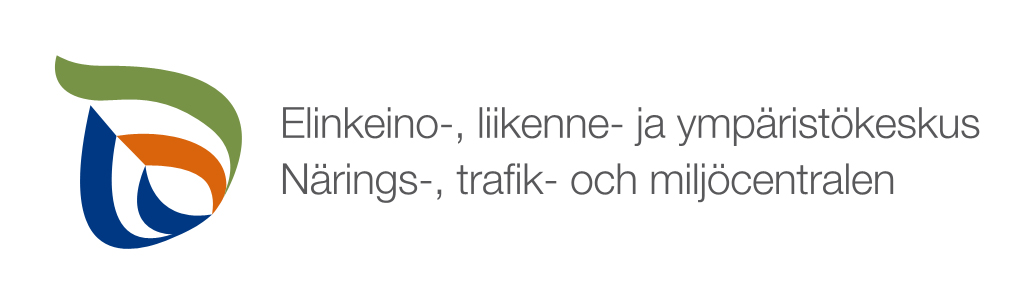 2
30.8.2022   |
Timo Saari
Järjestämisvastuu nyt kunta/valtio		Nu är ansvaret delat kommun/stat
Tällä hetkellä työllisyyspalveluiden järjestämisvastuu on jaettu Suomen valtion ja kuntien välillä
Kunnilla on työllisyyden tehtäviä jotka liittyvät soten kautta vaikeasti työllistyvien palveluihin
Laki kuntouttavasta työtoiminnasta
Velvoitetyöllistäminen (Laki julkisesta työvoima- ja yrityspalvelusta)
Laki työllistymistä edistävästä monialaisesta yhteispalvelusta
Kunnalle kuuluvat Kuntalain mukaiset yleiset elinvoimatehtävät liittyvät myös työllisyyden edistämiseen
Kunnan vastuu työmarkkinatuesta (Työttömyysturvalaki)
Valtiolla taas on vastuu työmarkkinoiden toimivuudesta, työvoiman saatavuudesta ja työllisyydestä sekä suurimmasta osasta työvoimapalveluiden järjestämisestä (Laki elinkeino-, liikenne- ja ympäristökeskuksista), (Laki julkisesta työvoima- ja yrityspalvelusta)
För närvarande är ansvaret för att ordna sysselsättnings-tjänster delat mellan finska staten och kommunerna
Kommunerna har sysselsättningsuppgifter som via social- och hälsovården hänför sig till tjänsterna för svårsysselsatta
Lagen om arbetsverksamhet i rehabiliteringssyfte
Sysselsättningsskyldighet (Lagen om offentlig arbetskrafts- och företagsservice)
Lagen om sektorsövergripande samservice som främjar sysselsättningen
De allmänna livskraftsuppgifter som enligt kommunallagen ankommer på kommunerna gäller också främjande av sysselsättningen
Kommunens ansvar för arbetsmarknadsstödet (Lagen om utkomstskydd för arbetslösa)
Staten svarar i sin tur för fungerande arbetsmarknader, tillgången på arbetskraft och sysselsättningen samt för ordnandet av största delen av arbetskraftsservicen (Lagen om närings-, trafik- och miljöcentralerna), (Lagen om offentlig arbetskrafts- och företagsservice)
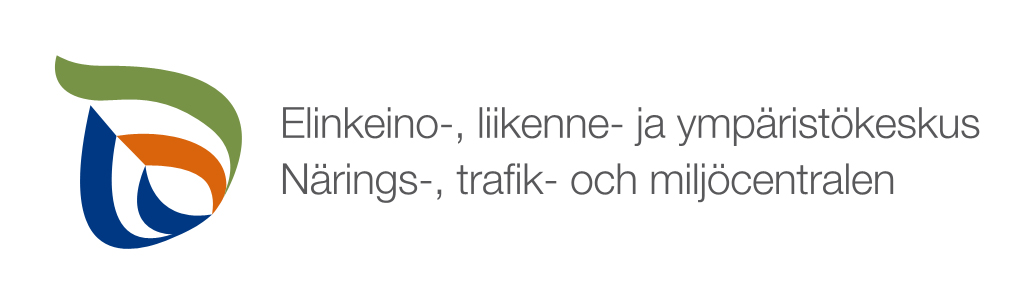 3
Saari Timo
Järjestämisvastuu jatkossa 			Ansvaret i fortsättningen
År 2023 överförs ansvaret att ordna social- och hälsovårdstjänster från kommunerna till välfärdsområdena (Lagen om välfärdsområden) 
Det betyder att kommunernas uppgifter och personal inom social- och hälsovård överförs till välfärdsområdena
På motsvarande sätt överförs ansvaret att ordna sysselsättningstjänster till kommunerna år 2025
En stor del av arbets- och näringstjänsterna är köptjänster
NTM-centralerna har konkurrensutsatt dessa tjänster åt arbets- och näringsbyråerna
Också upphandling och konkurrensutsättning av arbetskraftspolitisk utbildning överförs till kommunerna
Kommunernas ansvar för att finansiera kostnaderna för utkomstskyddet för arbetslösa (arbetslöshetsdagpenning, arbetsmarknadsstöd) börjar i ett tidigare skede av arbetslösheten
Kommunerna har många tjänster som påverkar sysselsättningen
Kuntien järjestämisvastuu sote-palveluista siirtyy hyvinvointialueille 2023 (Laki hyvinvointialueesta) 
Tämä siirtää kuntien sotetehtävät ja -henkilöstön hyvinvointialueille
Vastaavasti työllisyyspalveluiden järjestämisvastuu siirtyy kunnille 2025
Suuri osa TE-palveluista on ostopalveluita
ELY-keskukset ovat kilpailuttaneet nämä palvelut TE-toimistojen käyttöön
Myös työvoimapoliittisen koulutuksen hankinta ja kilpailuttaminen siirtyy kuntien vastuulle
Kuntien rahoitusvastuu työttömyysturvan kustannuksista (työttömyyspäiväraha, työmarkkinatuki) alkaa työttömyyden aikaisemmassa vaiheessa
Kunnilla on paljon palveluita, josta vaikuttavat työllisyyteen
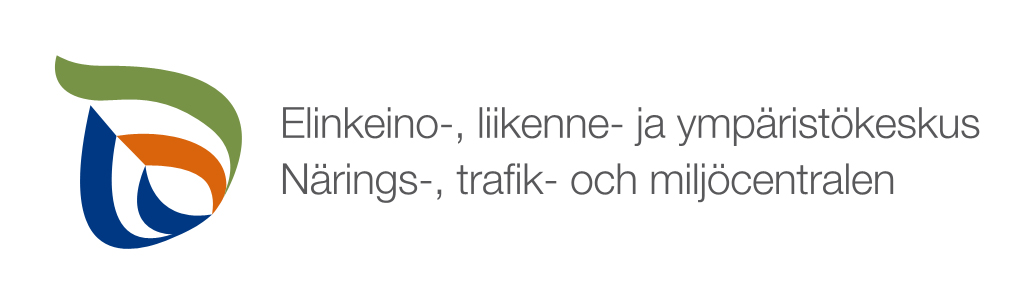 4
Saari Timo
Valtiontalouden tarkastusviraston kertomus             Statens revisionsverks berättelse
Omorganiseringen av arbets- och näringsbyråerna 2013 bidrog inte på önskat sätt till att höja sysselsättningsgraden och kundnöjdheten. 
Byråernas produktivitet och lönsamhet ökade inte heller nämnvärt under 2013–2017, när sysselsättningsplaner användes som central prestation. 
I de kommuner där en arbets- och näringsbyrå lades ner blev den genomsnittliga arbetslöshetstiden under de år som följde på reformen 2–3 veckor längre jämfört med arbetslöshetstiden i andra kommuner. 
Även arbetslöshetsgraden steg tillfälligt i kommunerna.
Införandet av servicelinjerna ökade inte kundnöjdheten under de år som följde på omorganiseringen.
Vuoden 2013 TE-toimistouudistus ei parantanut toivotulla tavalla työllisyyttä eikä asiakastyytyväisyyttä.
TE-toimistojen tuottavuus tai taloudellisuus ei myöskään olennaisesti parantunut vuosina 2013–2017, kun avainsuorite-esimerkkinä käytettiin työllistymissuunnitelmia.
Niissä kunnissa, joista TE-toimiston toimipaikka lakkautettiin, työttömyyden keskimääräinen kesto piteni 2–3 viikkoa uudistuksen jälkeisinä vuosina muihin kuntiin verrattuna.
Myös työttömyysaste kasvoi ohimenevästi näissä kunnissa.
Palvelulinjojen käyttöönotto ei lisännyt asiakastyytyväisyyttä uudistuksen jälkeisinä vuosina.
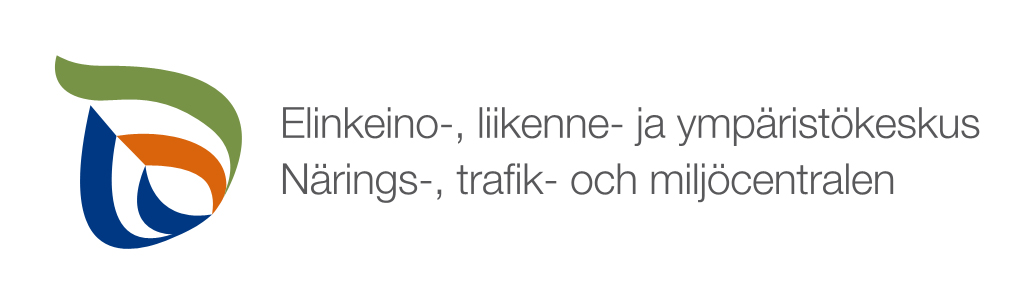 Miksi uudistus epäonnistui                Varför misslyckades reformen
Arbets- och näringsbyråerna anser att orsaken till de försämrade resultaten är att reformen av nätverket av arbets- och näringsbyråer och omarbetningen av servicemodellen genomfördes samtidigt. 
Syftet med ändringarna var att göra servicen på arbets- och näringsbyråerna mer kundorienterad.
Samtidigt reducerades emellertid personalresurserna för byråerna bland annat med anledning av statens produktivitetsprogram, och personalens befattningsbeskrivningar ändrades. 
De sakkunniga vid byråerna fick fler kunder att ta hand om, vilket inte gjorde verksamheten mer kundorienterad. 
När servicemodellen infördes, avspeglades ändringarna även som personalbelastning på byråerna.
TE-toimistoissa tulosten heikentymisen syynä pidetään sitä, että TE-toimistoverkkouudistus ja palvelumalliuudistus toteutettiin samaan aikaan.
Uudistusten tavoitteena oli tehdä TE-toimistojen palveluista aiempaa asiakaslähtöisempiä. 
Samalla TE-toimistojen henkilöresursseja kuitenkin pienennettiin muun muassa valtion tuottavuusohjelman johdosta, ja henkilöstön tehtävänkuvia muutettiin. 
Asiantuntijoiden asiakasmäärät kasvoivat, mikä haittasi asiakaslähtöisyyden parantumista. 
Palvelumallin sisäänajovaiheessa TE-toimistoissa uudistus näkyi myös henkilöstön kuormittumisena.
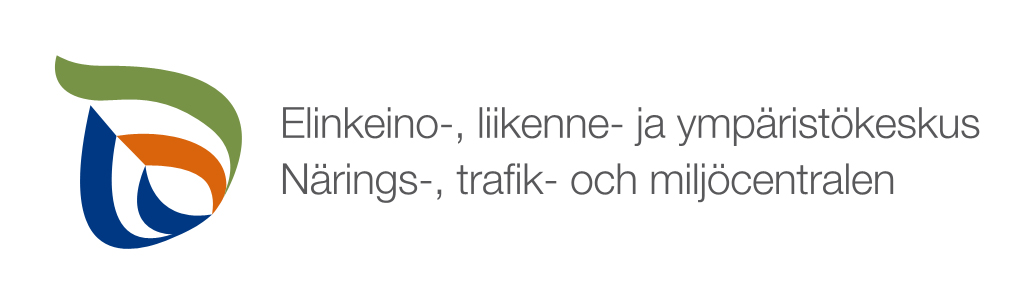 Asiaan vaikuttavia muita rakenteita                        Andra påverkande strukturer
Hyvinvointialueet on valtava hallinnollinen uudistus, joka tulee vaikuttamaan kaikkeen julkiseen hallintoon tavalla tai toisella
Muut ylikunnalliset rakenteet ja niissä tapahtuvat muutokset liittyvät työllisyyteen
Sosiaali- ja terveyspalvelukuntayhtymät
Koulutuskuntayhtymät
Kuntien omistamat elinkeino- ja kehitysyhtiöt
Kuntien omistamat in-house-yhtiöt
Sairaanhoitopiirien tai sote-kuntayhtymien omistamat in-house-yhtiöt
Kelan toiminnassa tapahtuvat muutokset
Digitalisaatio ja ICT-kehitys
Henkilöstöpalveluyritykset
Inrättandet av välfärdsområdena är en enorm förvaltningsreform som kommer att påverka all offentlig förvaltning på ett eller annat sätt
Andra kommunöverskridande strukturer och ändringar i dem påverkar sysselsättningen
Samkommuner för social- och hälsovårdstjänster
Samkommuner för utbildning
Kommunägda näringslivs- och utvecklingsbolag
Kommunägda in-house-bolag
In-house-bolag ägda av sjukvårdsdistrikt eller samkommuner för social- och hälsovårdstjänster
Förändringar i FPA:s verksamhet
Digitaliseringen och utvecklingen inom ICT
Bemanningsföretag
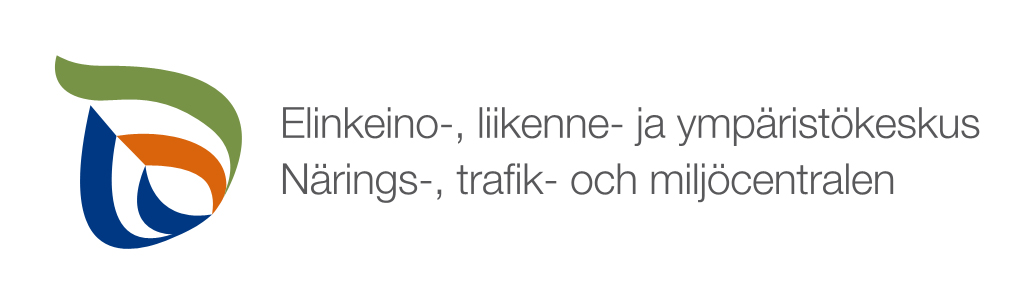 8
Saari Timo
Suomalaiset työllisyydenhoidon haasteet           Utmaningar i skötseln av sysselsättningen i Finland
Många separata aktörer
En helhetsbild saknas
Matchningen är långsam
Strukturerna delvis passiverande
Brist på vägledningsresurser (t.ex. utbildningsrådgivning, karriärvägledning)
Bristfälliga incitament
Utslagning
Sysselsättningsgraden lägre än den nordiska nivån
Andelen äldre ökar, finansiering av välfärdsstaten
”Företagshälsovård” för arbetslösa saknas
Monen erillisen toimijan malli
Kokonaiskuvan puute
Hidas kohtaanto
Osin passivoivat rakenteet
Ohjausresurssien puute (esim. koulutusneuvonta, uraohjaus)
Puutteelliset kannusteet
Syrjäytyminen
Työllisyysaste jää pohjoismaisesta tasosta
Ikääntyminen, hyvinvointivaltion rahoittaminen
Työttömien ”työterveyshuolto” puuttuu
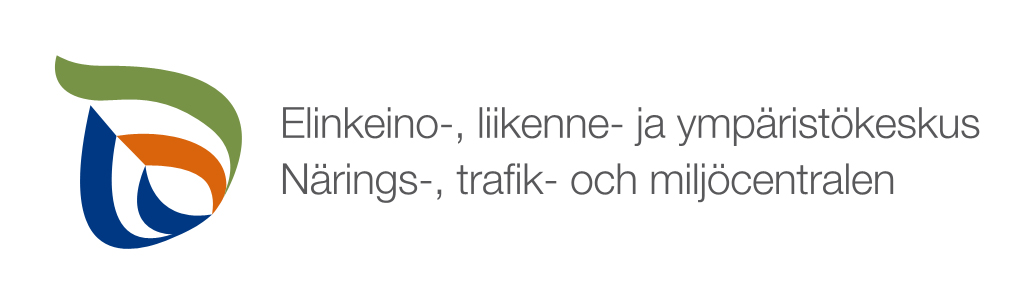 10
Työllisyyteen vaikuttavat politiikkalohkot
            Politikområden som påverkar sysselsättningen
Sosiaalihuolto
Socialvård
Elinkeinopolitiikka
Näringspolitik
Terveydenhuolto
Hälsovård
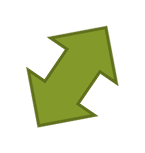 Asuntopolitiikka
Bostadspolitik
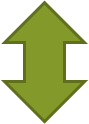 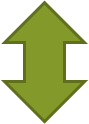 Finanssipolitiikka
Finanspolitik
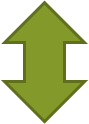 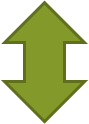 Maahanmuutto
Invandring
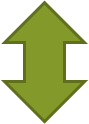 Työllisyys
Sysselsättning
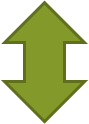 Perhepolitiikka
Familjepolitik
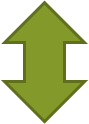 Työmarkkinapolitiikka
Arbetsmarknadspolitik
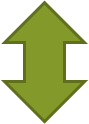 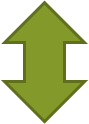 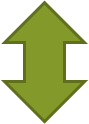 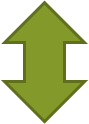 Päihdepolitiikka
Rusmedelspolitik
Koulutuspolitiikka
Utbildningspolitik
Tasa-arvo- ja yhdenvertaisuus
Jämställdhet och likaberättigande
Sosiaaliturva
Social trygghet
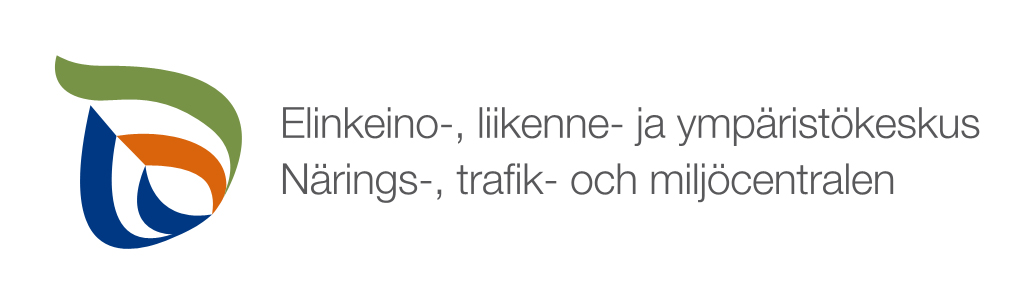 Siiloutuneet palvelut | Silotänkande
Silotänkandet inom förvaltningsområdena är en central orsak till att man i det nuvarande systemet inte kan svara på kundernas behov effektivt och vid rätt tidpunkt. 
Så går det speciellt när kundens behov går utanför gränserna för de uppbyggda servicesilona. 
Behovet av sektorsövergripande service har identifierats på bred front och särskilt under det senaste årtiondet har det skapats olika yrkesövergripande servicekoncept och nätverkssamarbete. 
Det har ändå visat sig vara svårt att ändra på själva servicesystemet. Ingen ”silo” kan på egen hand ändra systemet, utan för det behövs en övergripande insats.
Stödstrukturen för sektorsövergripande arbete hjälper dem som arbetar yrkesövergripande, men huruvida det lyckas beror i högre grad på förvaltningens omorganisering.
Hallinnonalojen siiloutuminen on yksi keskeinen syy siihen, ettei asiakkaan tarpeisiin kyetä nykyjärjestelmässä vastaamaan vaikuttavasti, tehokkaasti ja oikea-aikaisesti. 
Näin käy varsinkin silloin, kun asiakkaan tarpeet ovat laajemmat  kuin rakennetut palvelusiilot. 
Monialaisten palvelujen tarve on tunnistettu laajasti, ja erilaisia moniammatillisia palvelukonsepteja ja verkostoyhteistyötä on luotu varsinkin viimeisen vuosikymmenen aikana. 
Itse palvelujärjestelmän uudistaminen on kuitenkin osoittautunut vaikeaksi tehtäväksi. Mikään ”siilo” ei voi yksin muuttaa systeemiä, vaan tarvitaan kokonaisvaltaista uudistamista yhdessä.
Monialaisen työn tukirakenne auttaa moniammatillisen työn tekijöitä, mutta onnistuminen riippuu laajemmin hallinnon uudistumisesta.
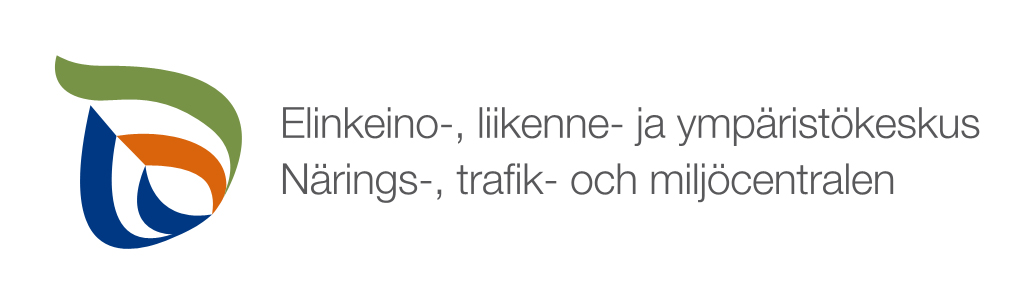 Tulevaisuus | Framtiden
Även i fortsättningen kommer en del av de arbetslösa arbetssökande att behöva stöd av yrkesövergripande arbete som ligger i gränszonen mellan myndighetsarbete och individuellt stöd och coachning.
Bristen på arbetskraft ökar framöver och arbetsgivarna kommer att bli tvungna att se över sina rekryteringskriterier.
Det kommer ekonomiska upp- och nedgångar även i fortsättningen.
Jobb försvinner, men det uppstår nya i stället.
Enligt 18 § i grundlagen  ska det allmänna främja sysselsättningen och verka för att alla tillförsäkras rätt till arbete.
Jatkossakin osa työttömistä työnhakijoista tarvitsee moniammatillista työtä joka toimii viranomaistyön ja yksilön yksilöllisen tuen ja valmennuksen rajapinnalla.
Työvoimapula pahenee tulevaisuudessa ja työnantajat joutuvat miettimään rekrytointikriteerejään uudella tavalla
Talouden nousu- ja laskukausia tulee jatkossakin
Työpaikkoja häviää, mutta uusia työpaikkoja syntyy tilalle
Perustuslain 18 §:n mukaan julkisen vallan on edistettävä työllisyyttä ja pyrittävä turvaamaan jokaiselle oikeus työhön
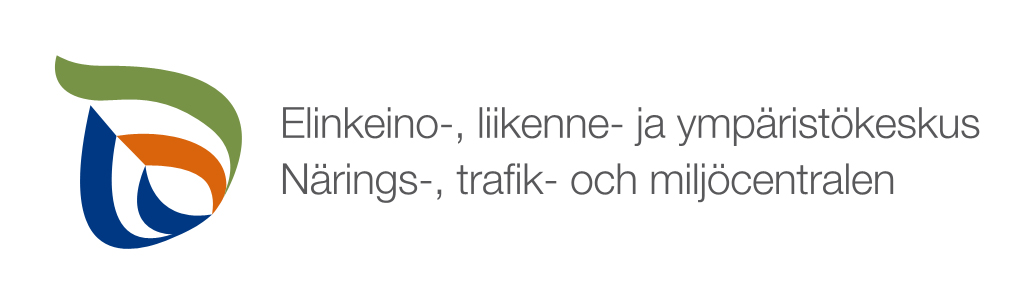 13
30.8.2022   |
Timo Saari
Tulevaisuuden haasteita | Framtida utmaningar
Den planerade finansieringsmodell som ska sporra till skötsel av sysselsättningen överför kostnaderna för arbetslösheten i högre grad till kommunerna
De som har allra svårast att få sysselsättning behöver i allmänhet ändå social- och hälsovårdstjänster som välfärdsområdena svarar för
Också andra stadiets utbildning återfinns i huvudsak inom kommunöverskridande strukturer
Finns det i tider med åtstramad ekonomi och personalbrist tillräckligt med politisk vilja att satsa på tjänster för svårsysselsatta
Förbättras informationen och datasystemen i fortsättningen eller fortsätter man med registreringar i flera olika system och splittrad information
Blir det slutligen möjligt att ändra den sociala tryggheten så att den blir tydligare för den sektorsövergripande samservicens kunder
Suunniteltu työllisyydenhoidon kannustava rahoitusmalli siirtäisi työttömyyden kustannuksia yhä enemmän kuntien vastuulle
Kuitenkin vaikeammin työllistyvien yleensä tarvitsemat sote-palvelut ovat hyvinvointialueiden vastuulla
Myöskin toisen asteen koulutus on pääasiallisesti ylikunnallisissa rakenteissa
Löytyykö tiukkenevassa taloudellisessa tilanteessa ja henkilöstöpulassa riittävästi poliittista tahtoa panostaa vaikeasti työllistyvien palveluihin
Paranevatko tiedonkulku ja tietojärjestelmät jatkossa vai jatkuuko useisiin järjestelmiin kirjaaminen ja tiedon hajanaisuus
Saadaanko sosiaaliturva vihdoin remontoitua TYP-asiakkaan näkökulmasta selkeämmäksi
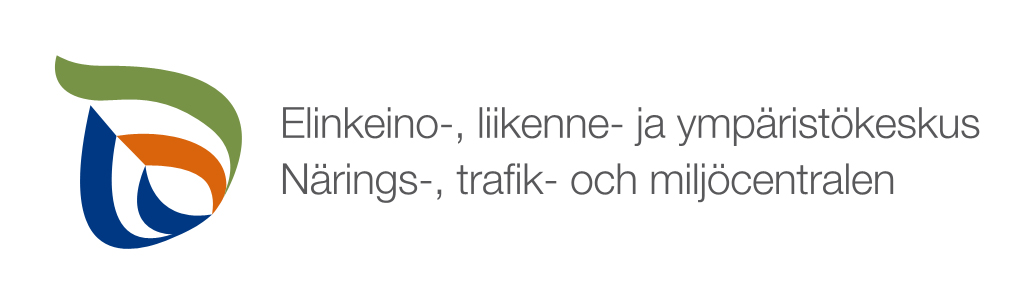 14
30.8.2022   |
Timo Saari
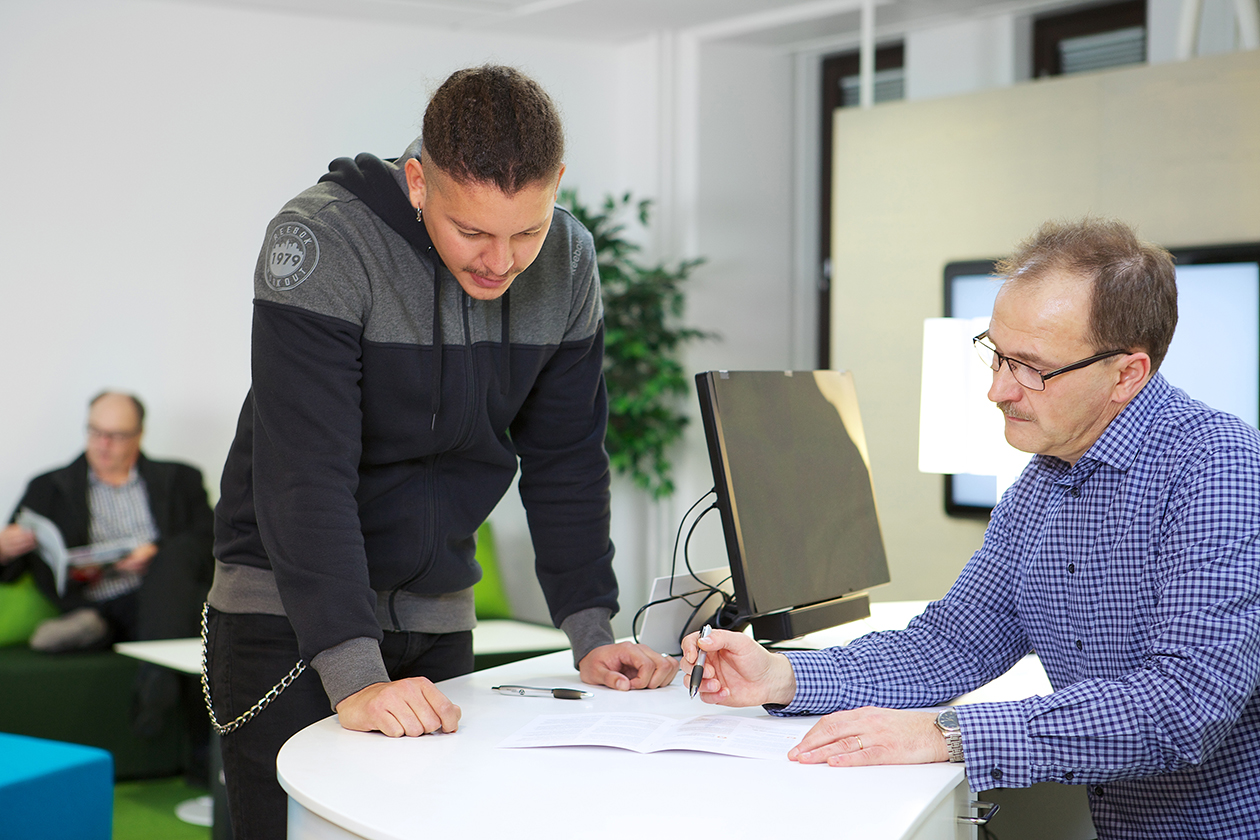 Kaikkia tarvitaan ja jokaisesta on johonkinAlla behövs och alla kan bidra
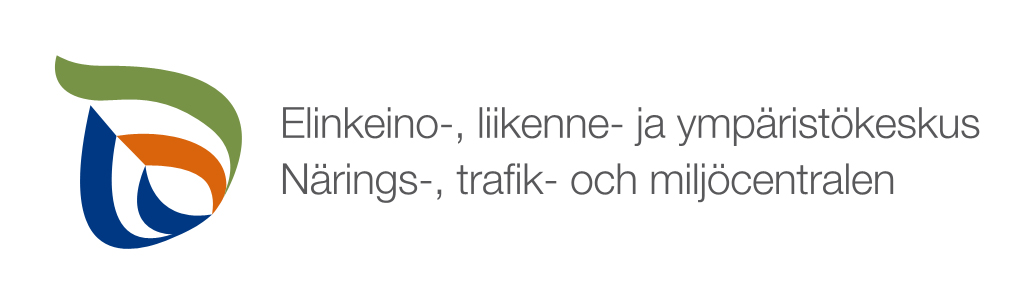 15
30.8.2022   |
Timo Saari
Kiitos / Tack så mycket
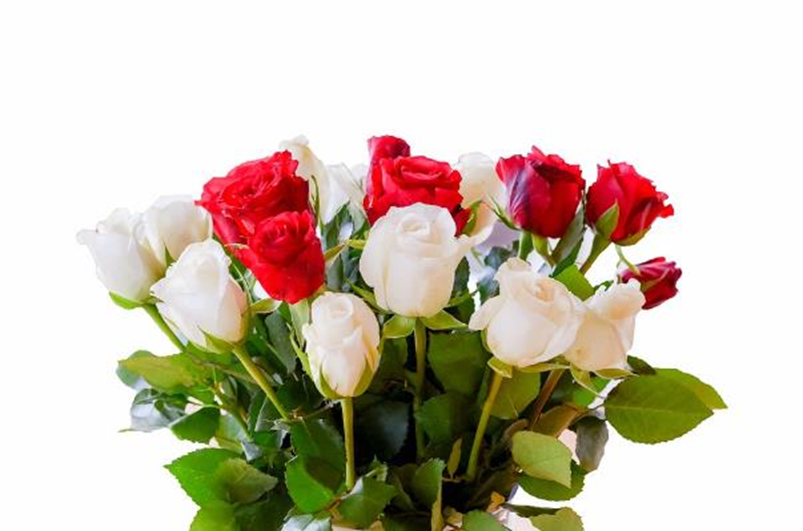